“A good listener is a witness, not a judge of your experience.”
- Michael P Nichols
Listening to Body Language
EQ
https://greatergood.berkeley.edu/quizzes/ei_quiz/take_quiz
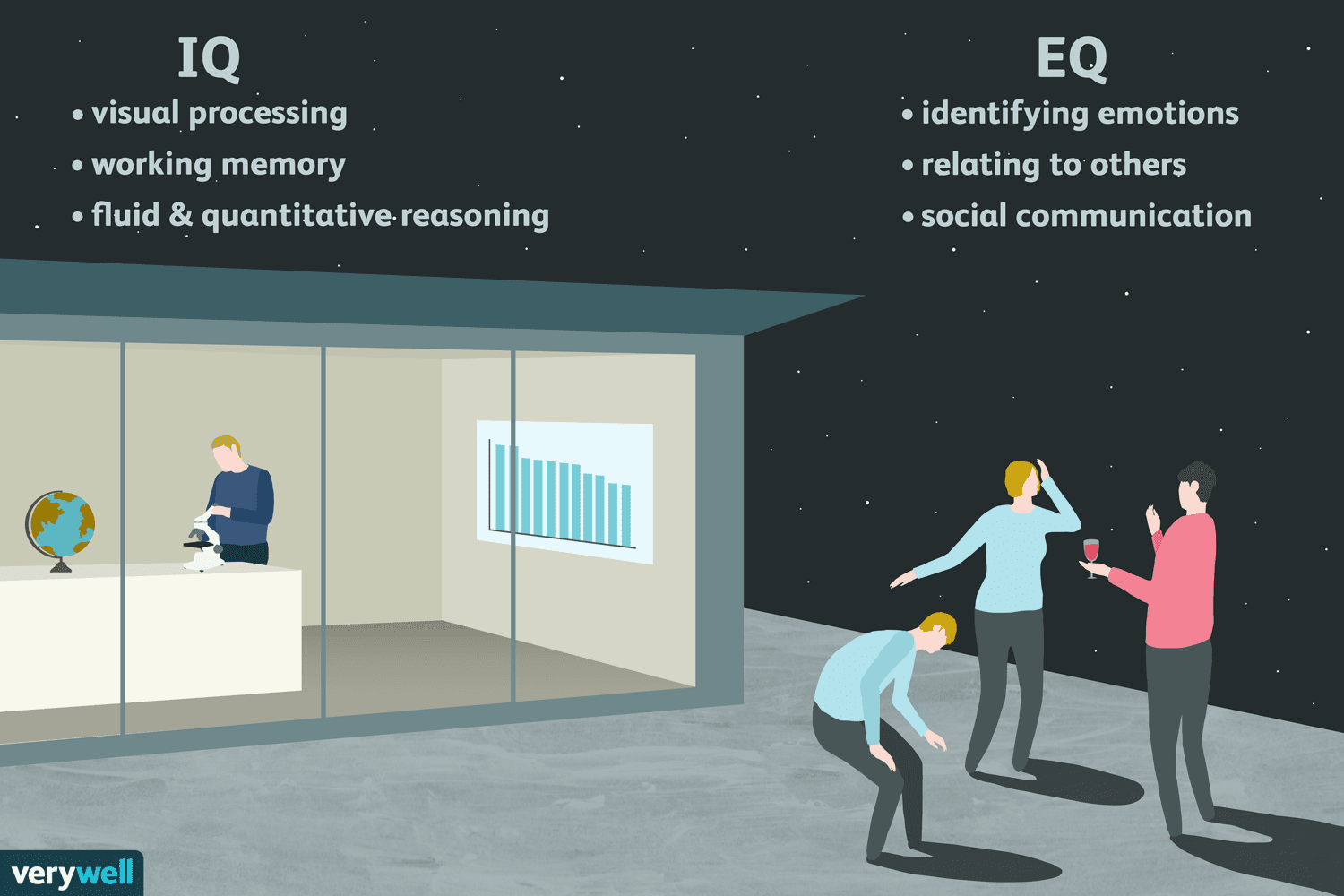 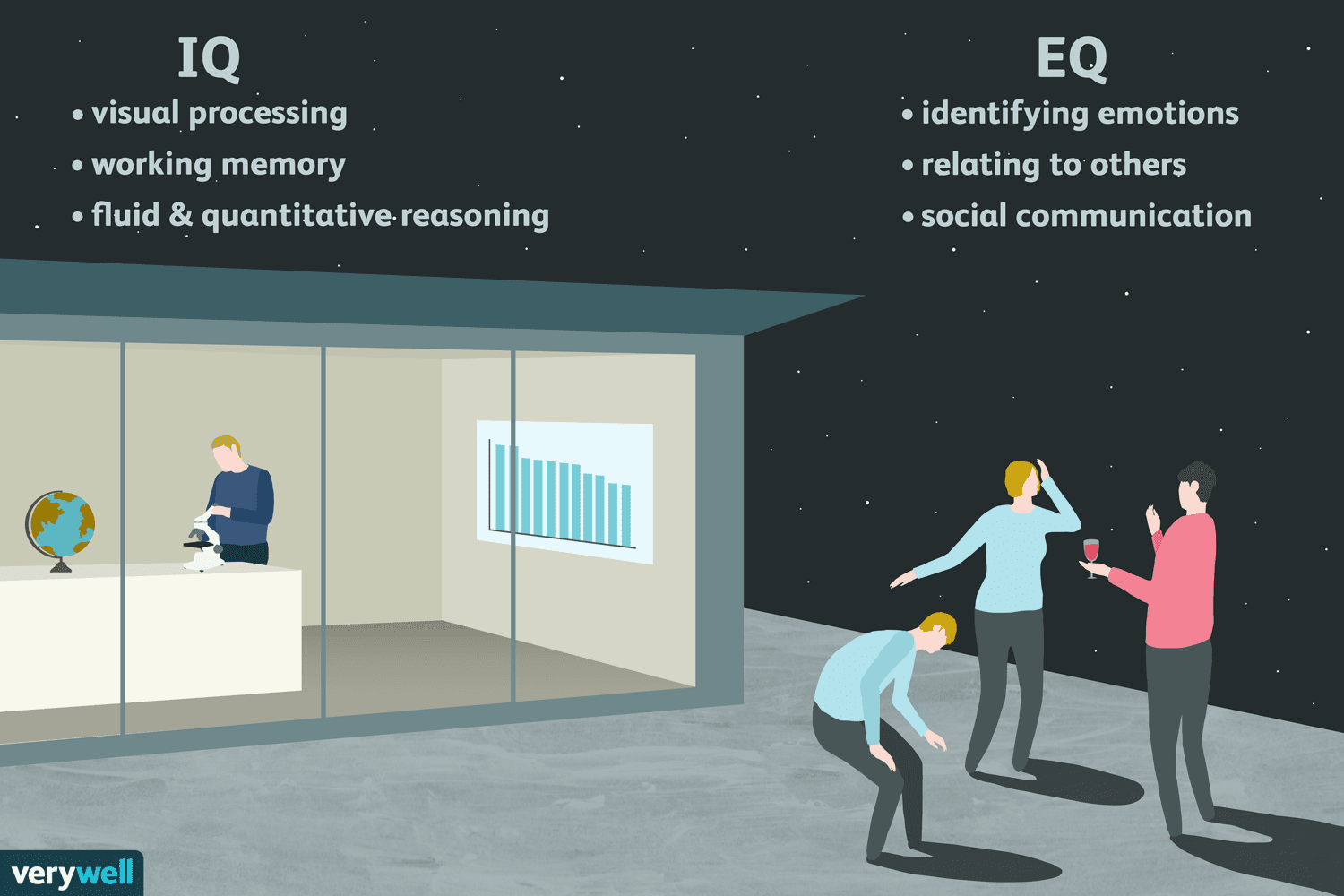 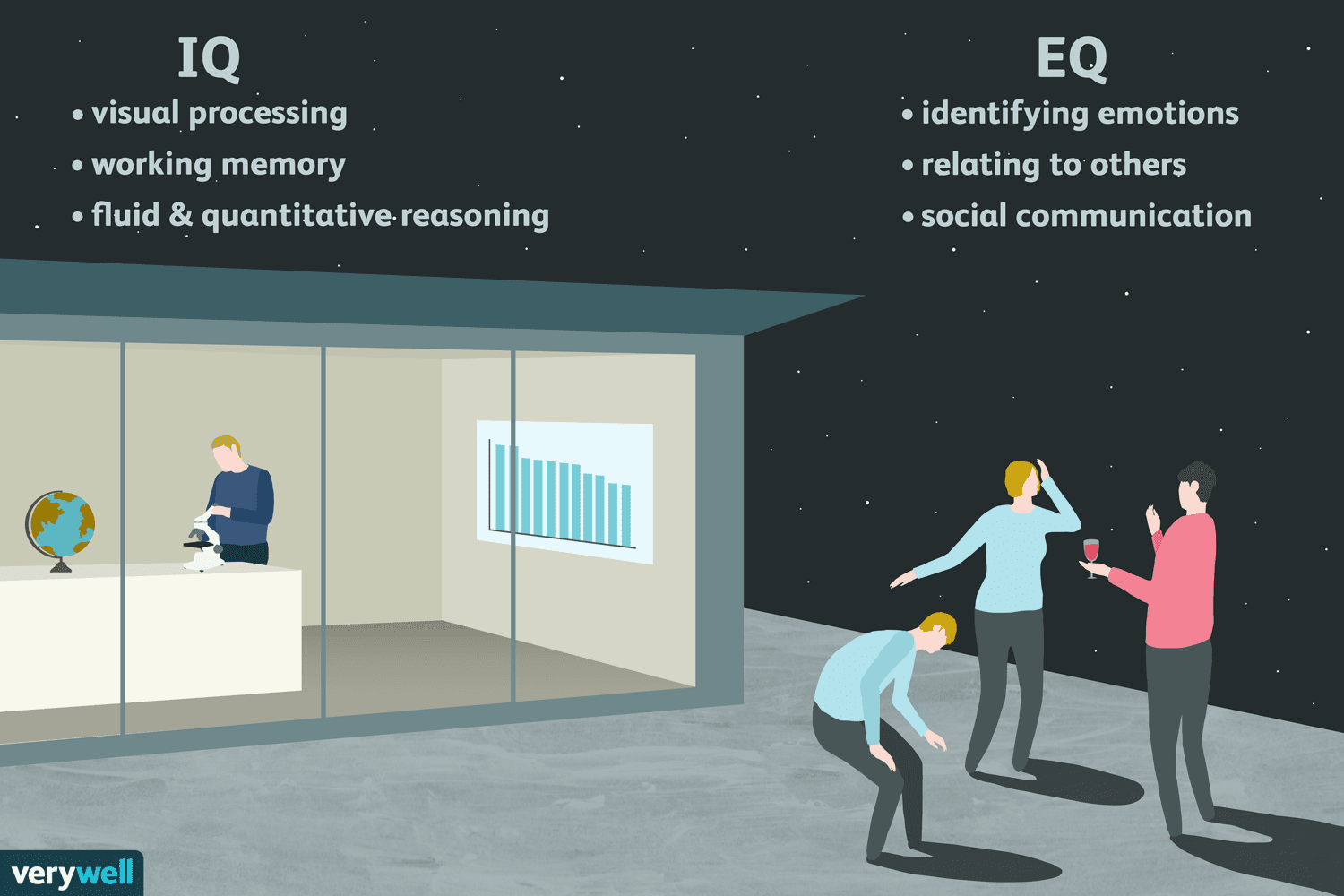 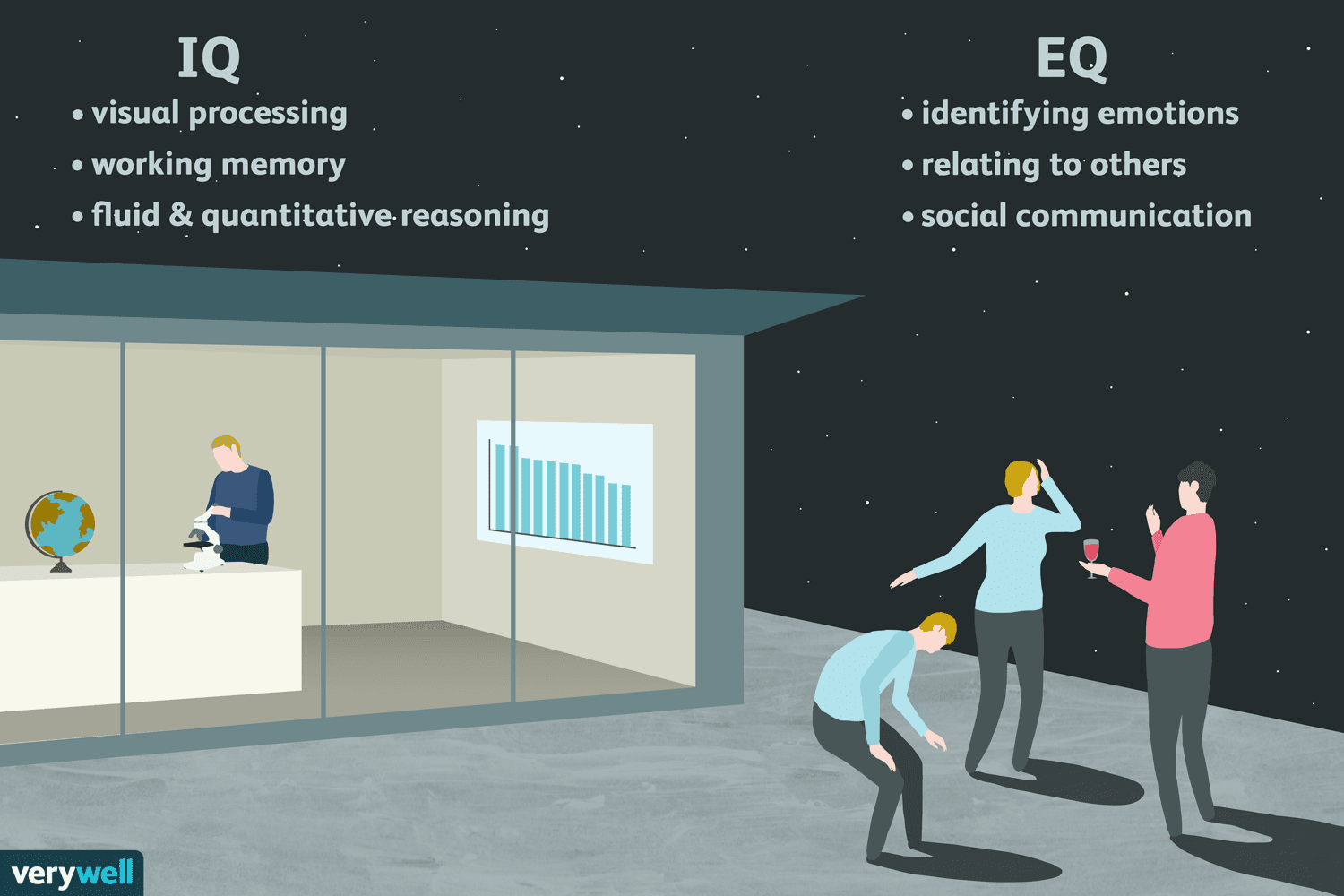 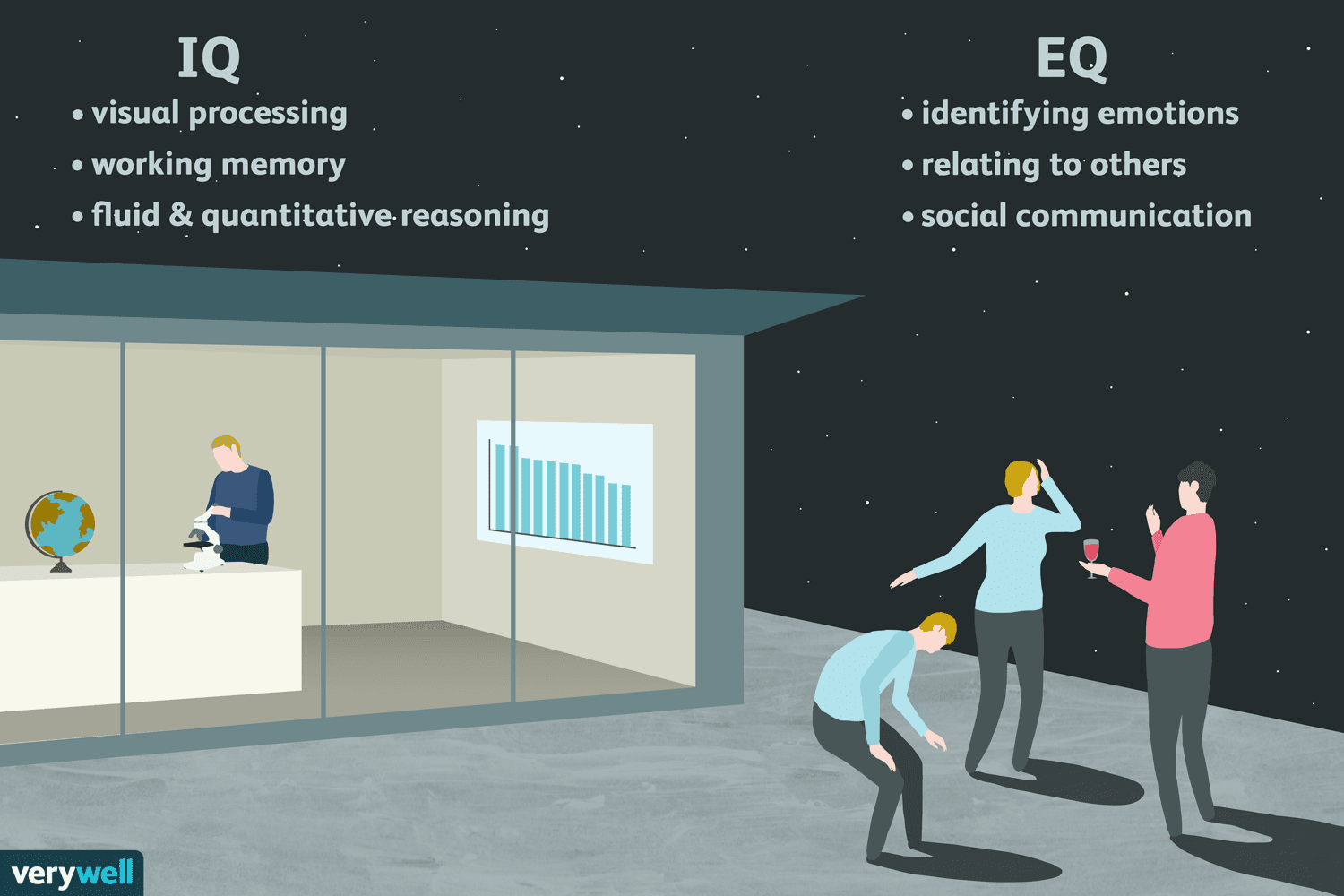 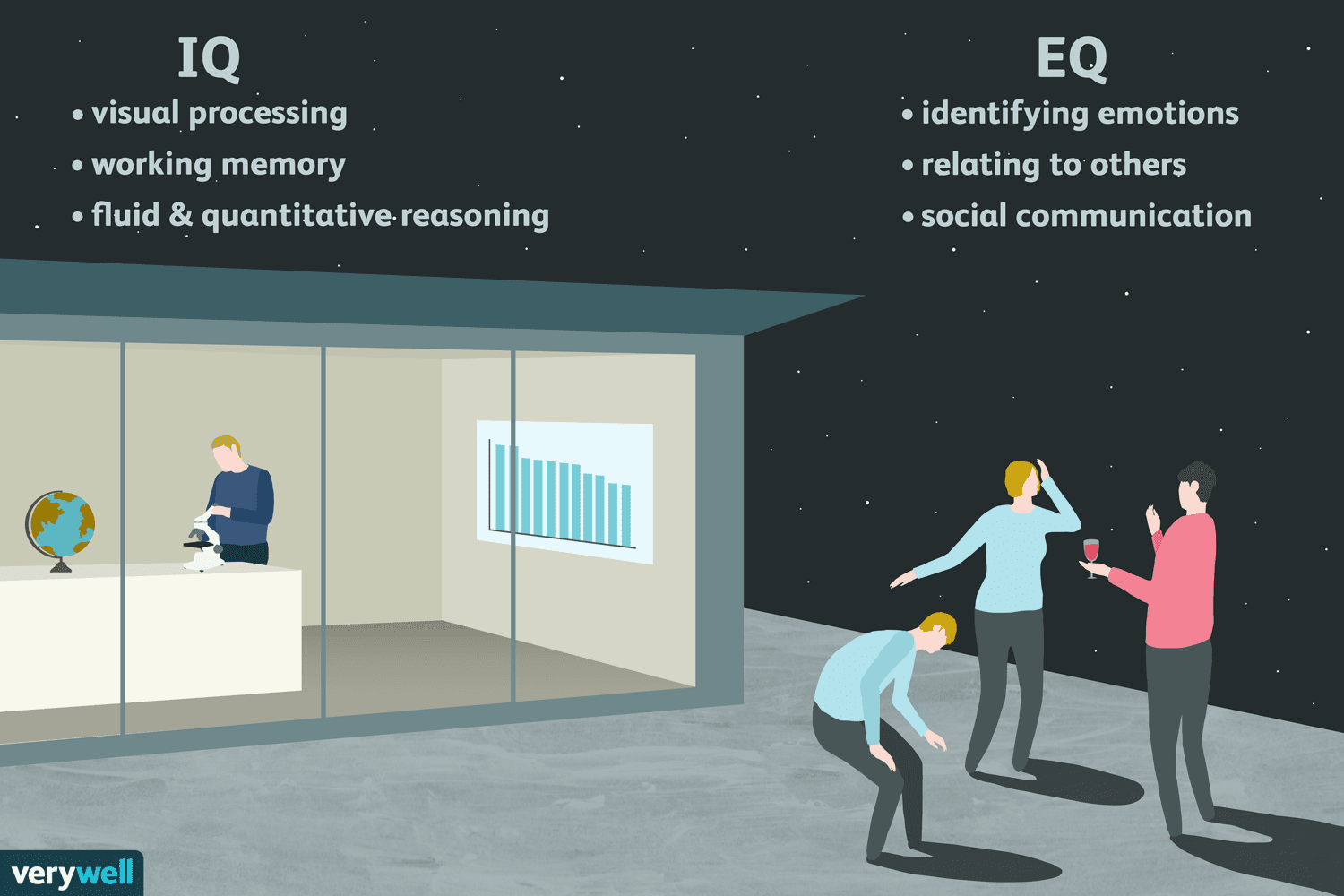 Faces
Faces
Find someone who…
looks angry
Faces
Find someone who…
looks sad
Faces
Find someone who…
recently fell in love.
Faces
Find someone who…
you can trust
Faces
Find someone who…
will go to jail
Faces
Find someone who…
has a secret.
Faces
Find someone who…
you want to know better.
Faces
Find someone who…
has had an interesting life.
Faces
Find someone who…
has the most friends.
Faces
Find someone who…
just farted.
Faces
Find someone who…
could be a k-pop idol
How to Play:
Put all the cards in the middle.
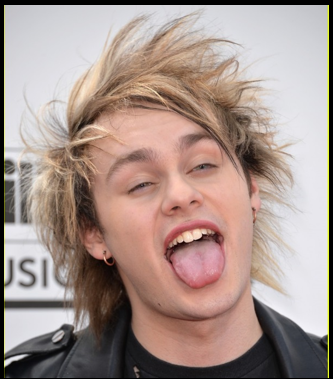 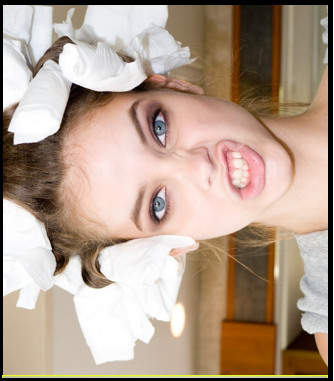 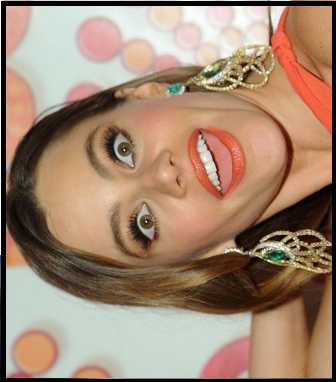 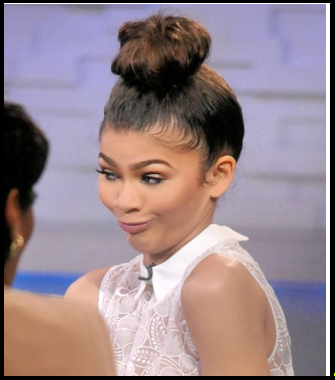 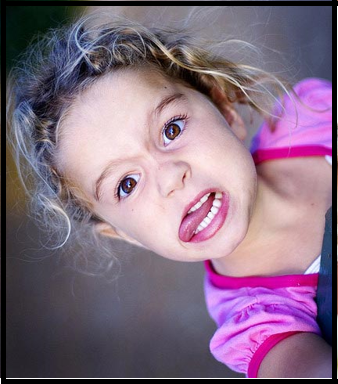 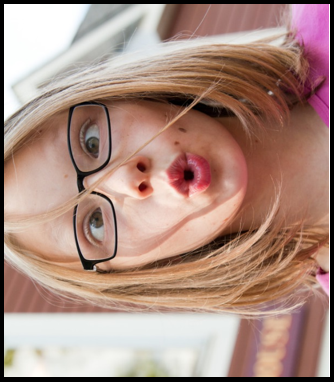 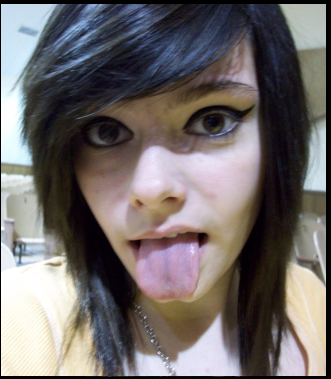 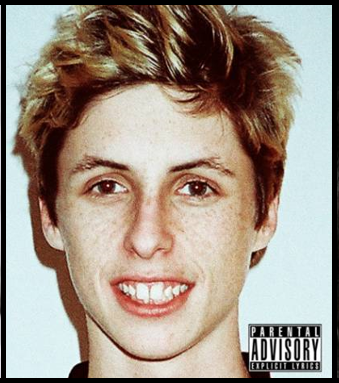 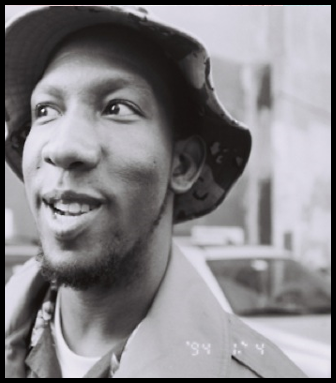 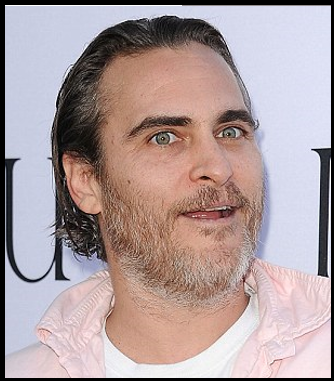 How to Play:
Choose a leader
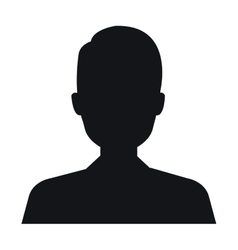 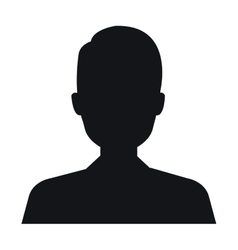 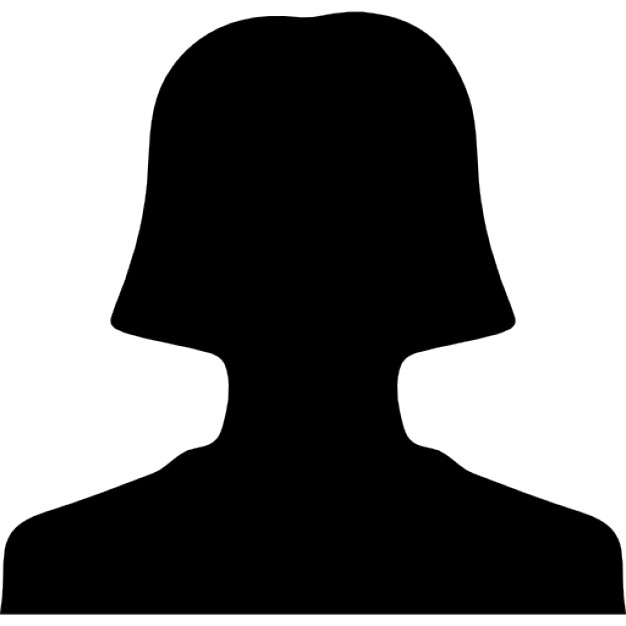 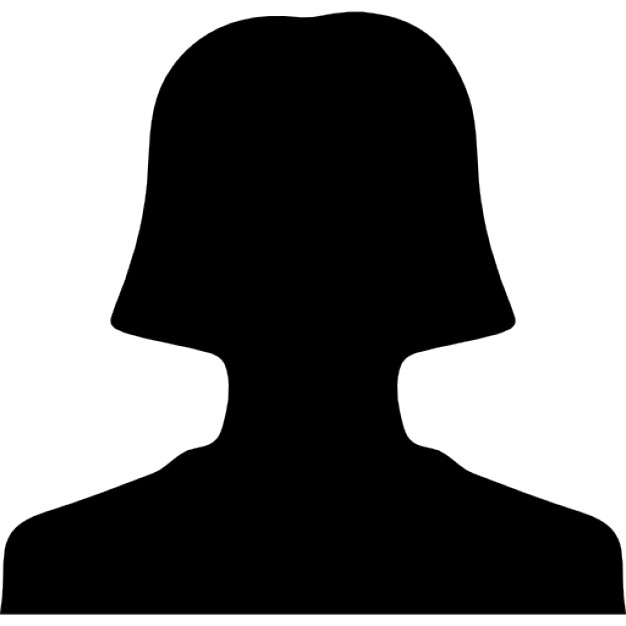 How to Play:
The leader describes a face.
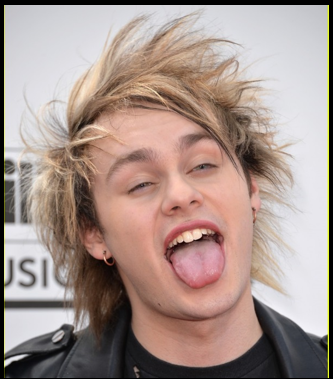 She has blonde hair.
She has big eyes.
She is wearing glasses.
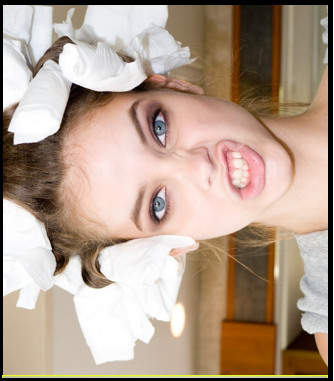 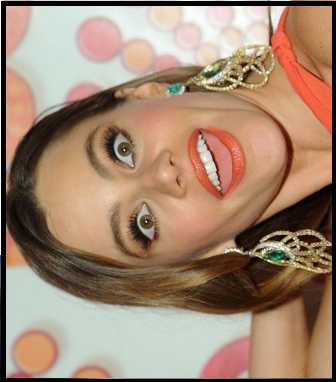 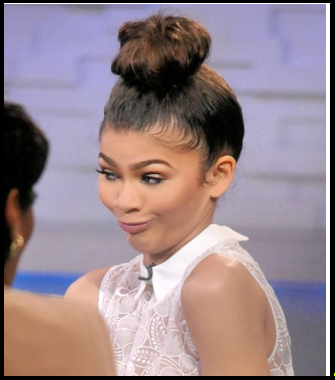 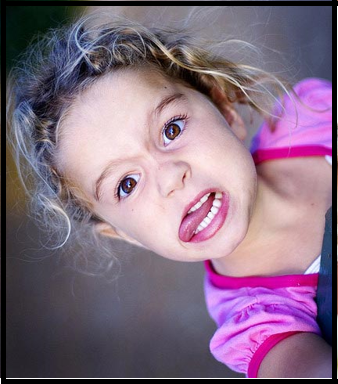 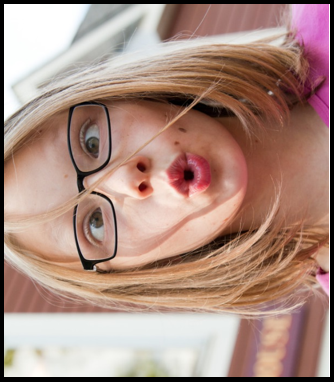 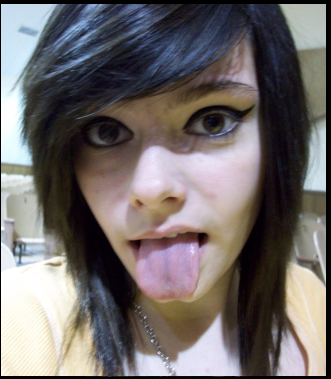 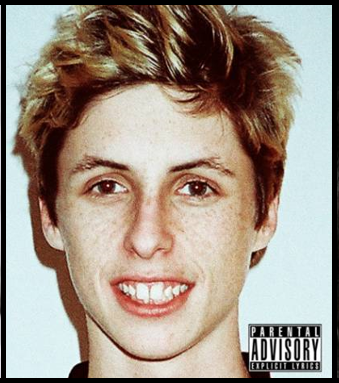 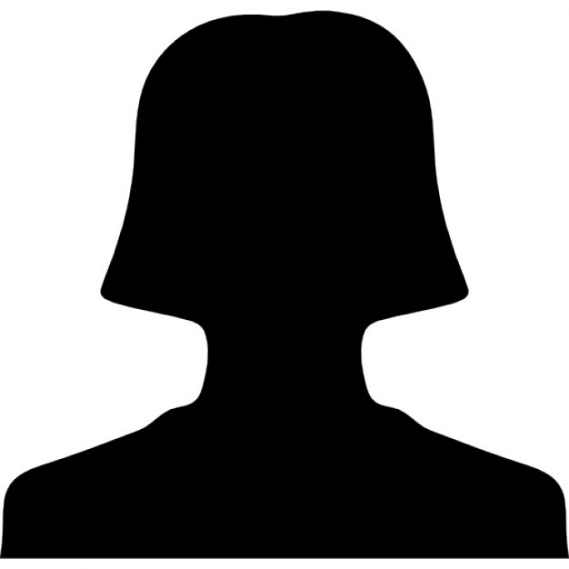 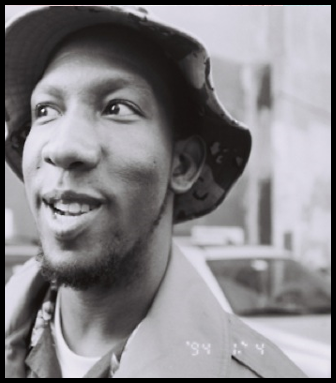 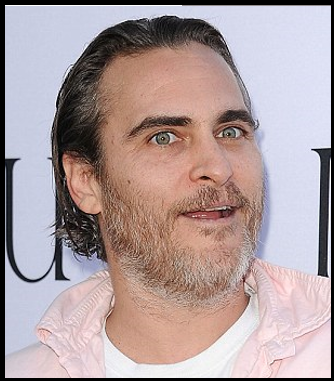 How to Play:
The other students can choose one card.  
(You can’t change it)
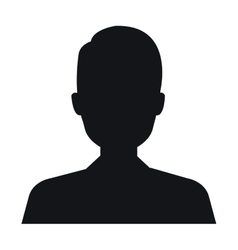 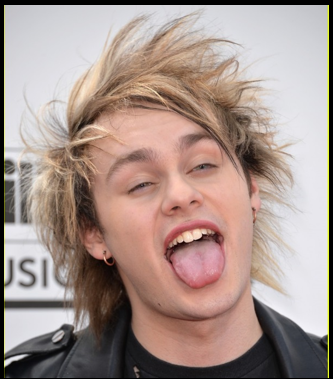 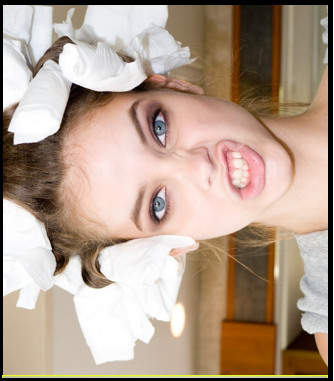 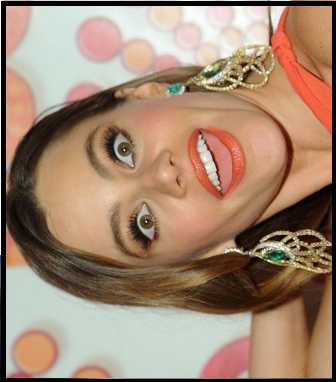 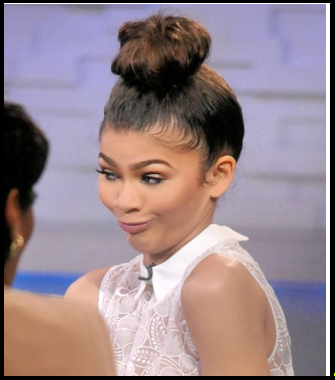 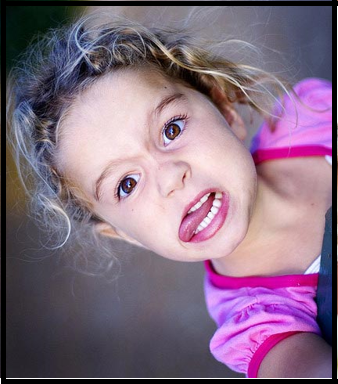 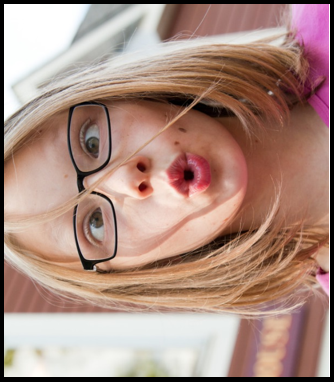 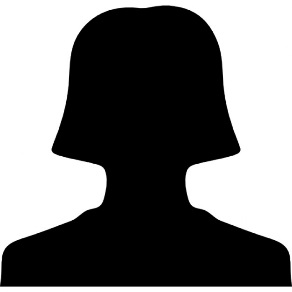 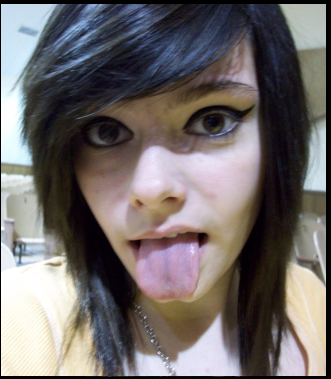 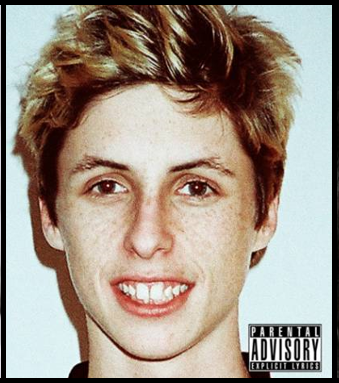 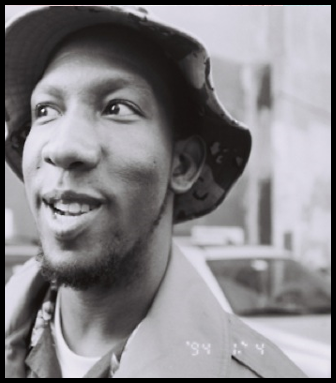 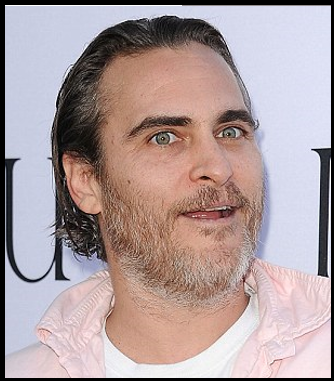 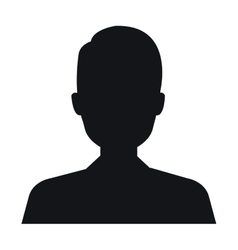 How to Play:
After everyone has a card, the leader tells the answer.
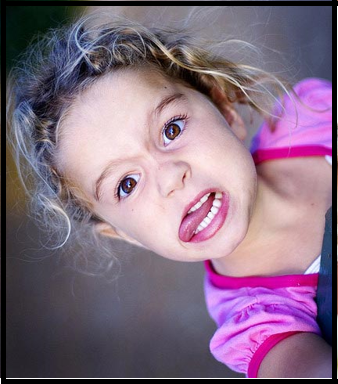 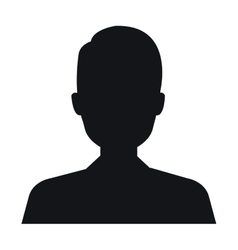 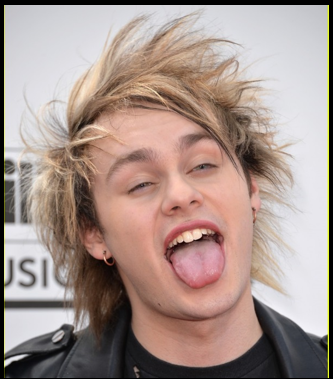 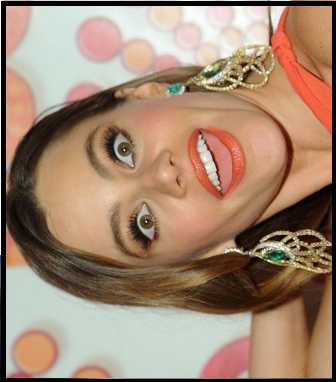 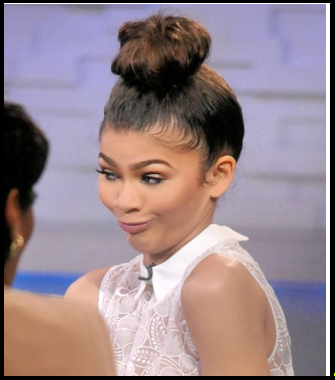 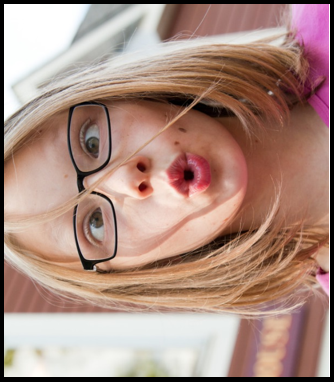 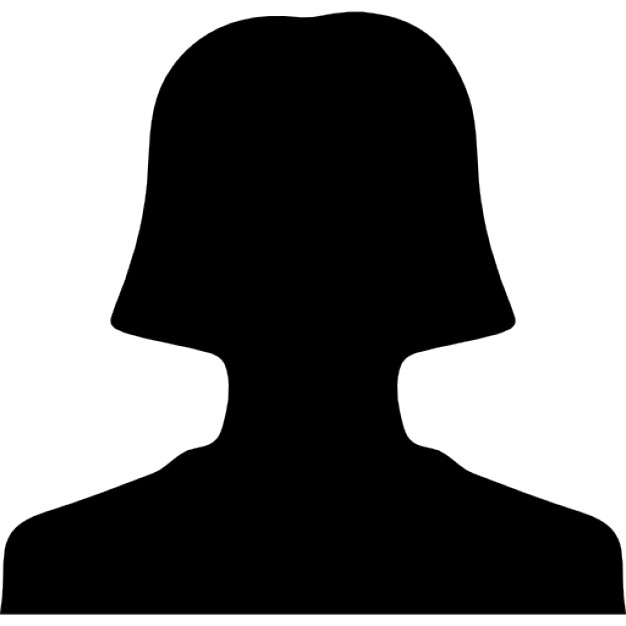 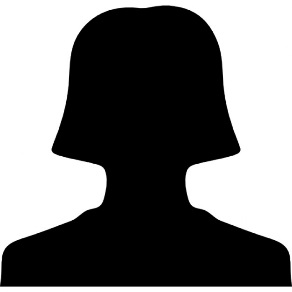 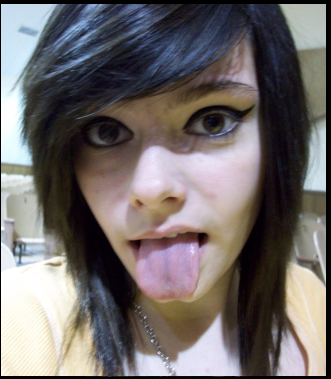 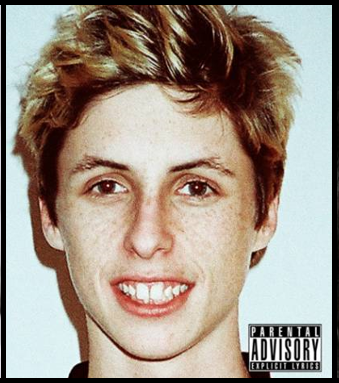 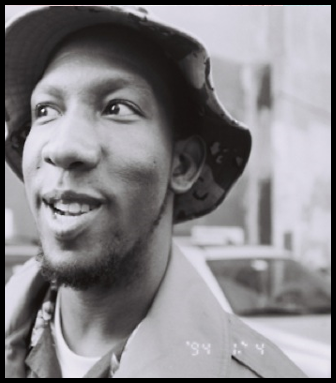 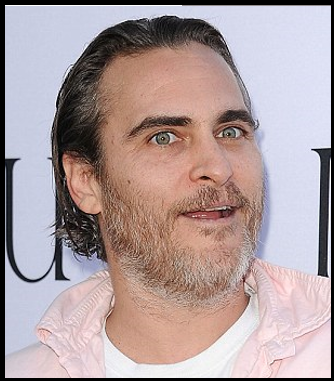 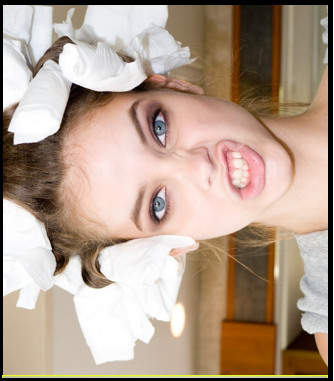 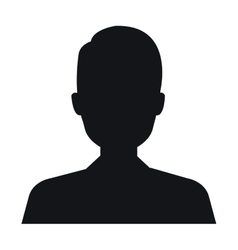 How to Play:
The winner becomes the new leader.
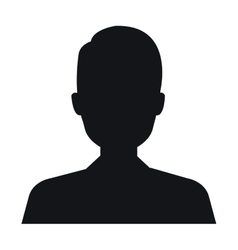 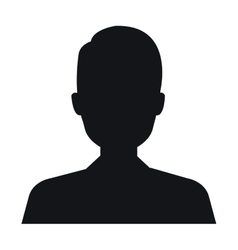 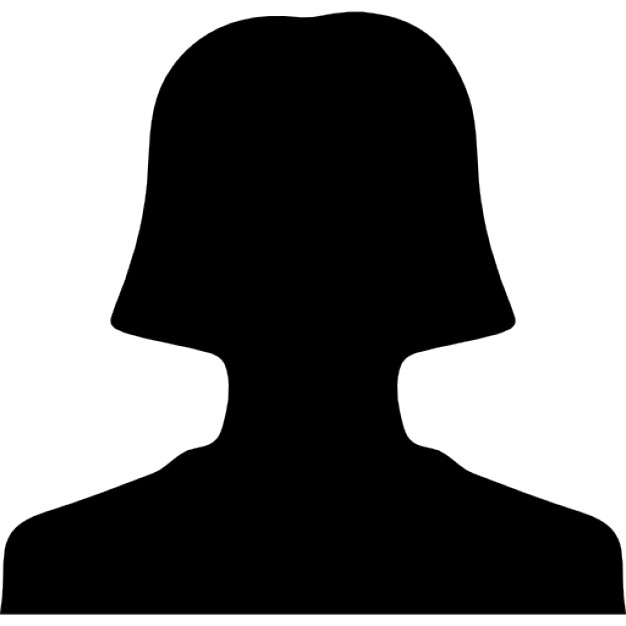 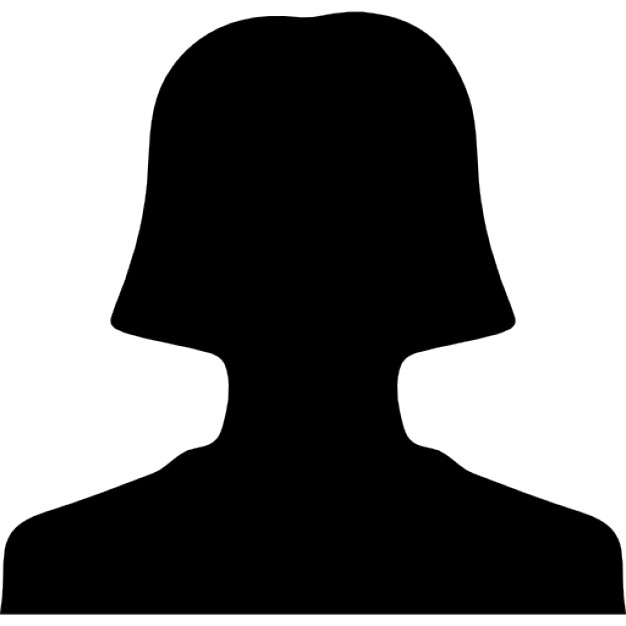 Body Language
Body Posture
Compare
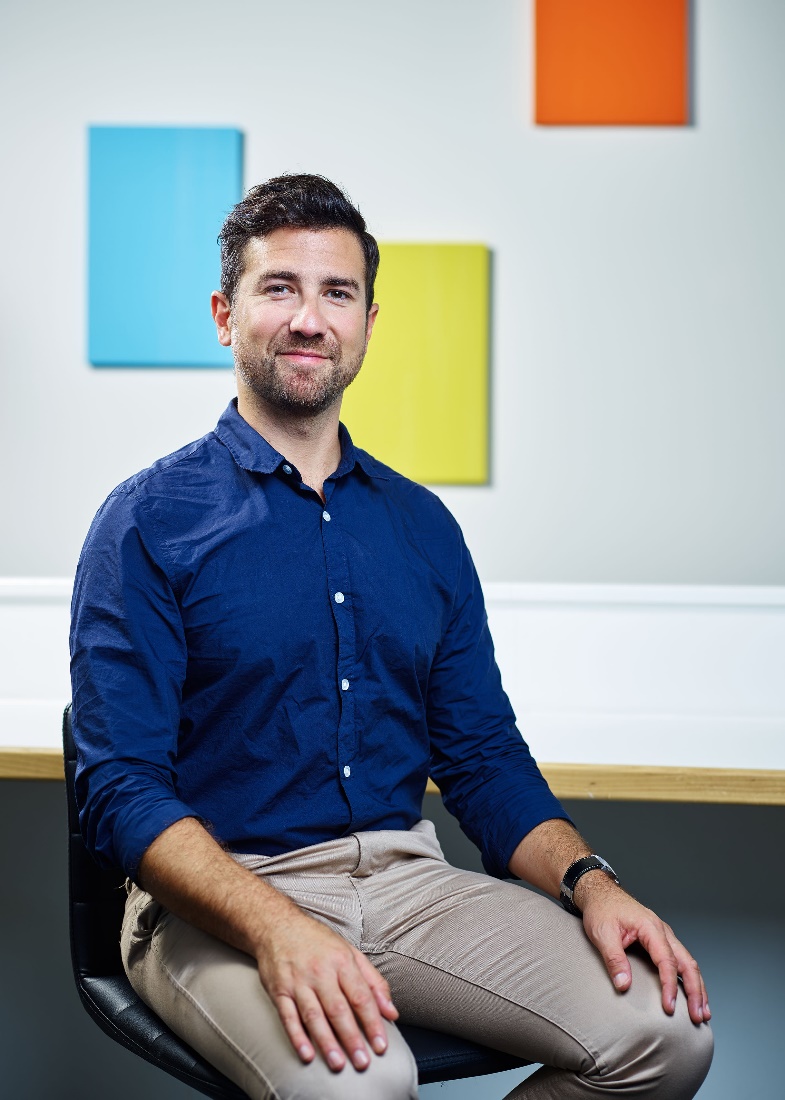 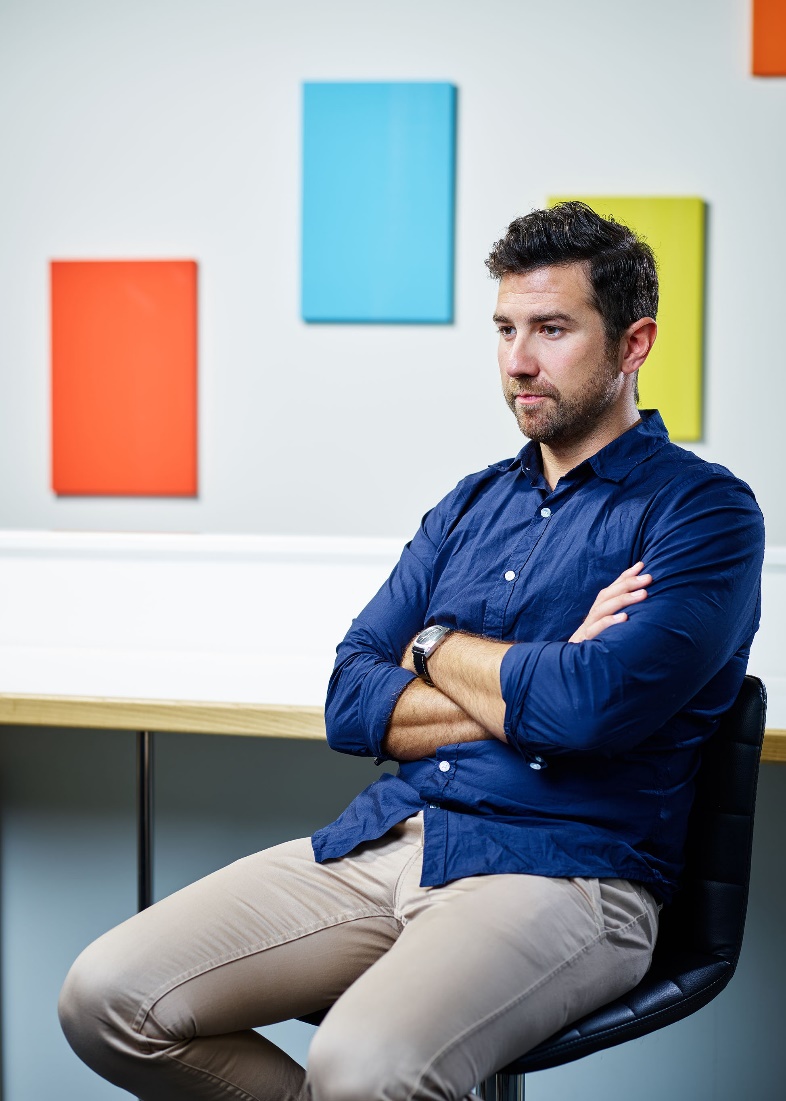 Body Posture
Is he listening?
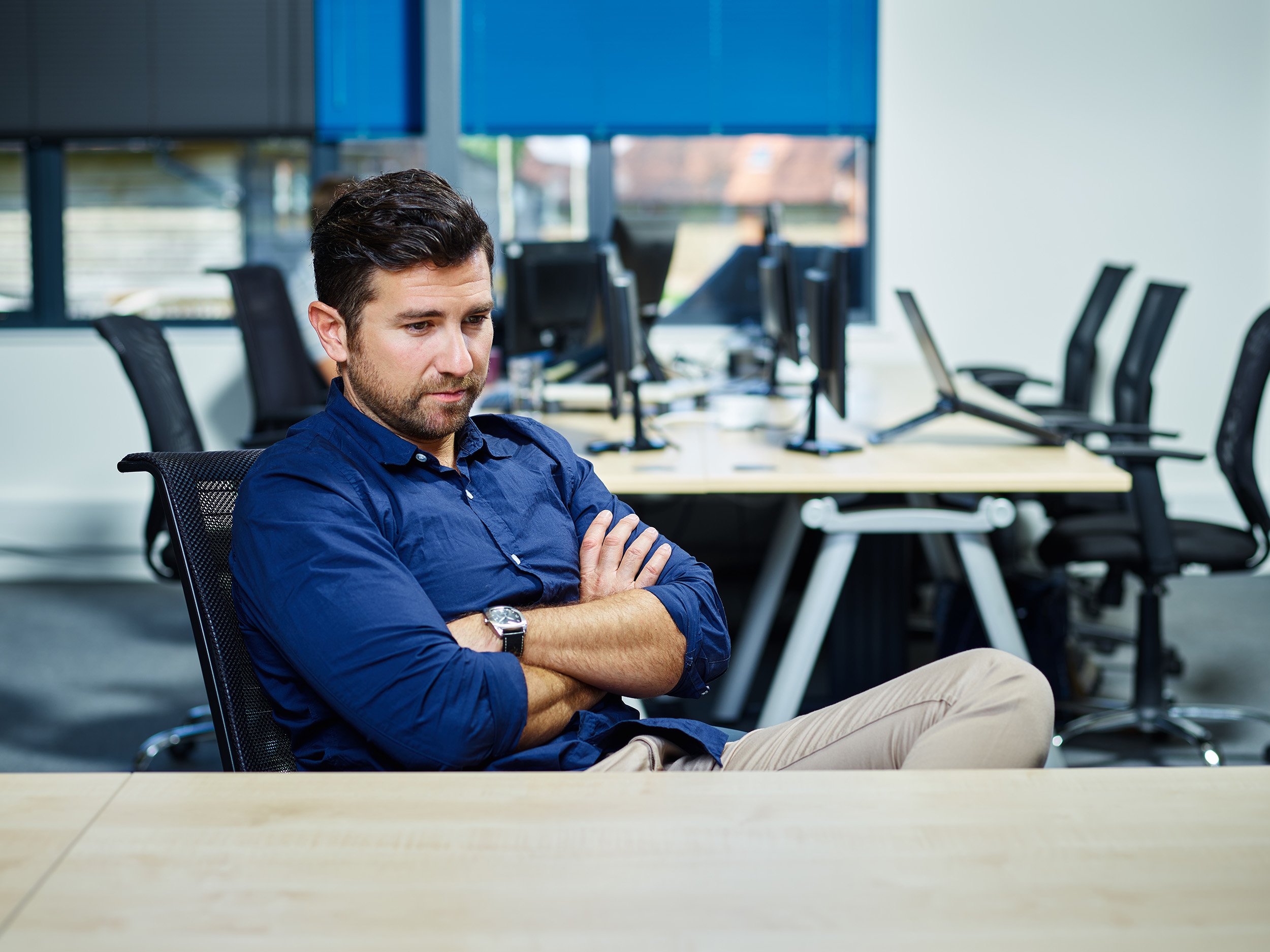 Body Posture
What is he communicating?
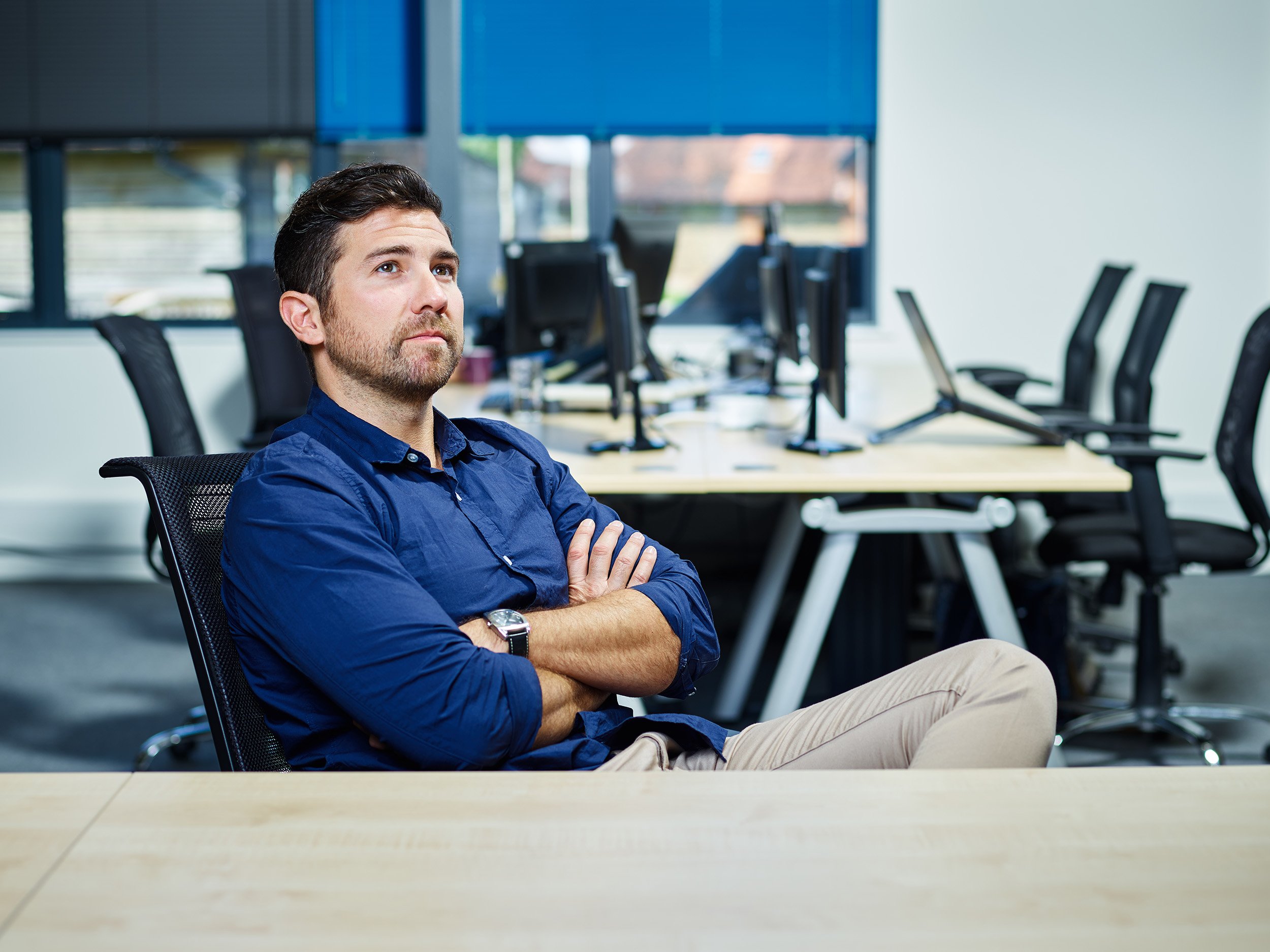 Body Posture
What is he communicating?
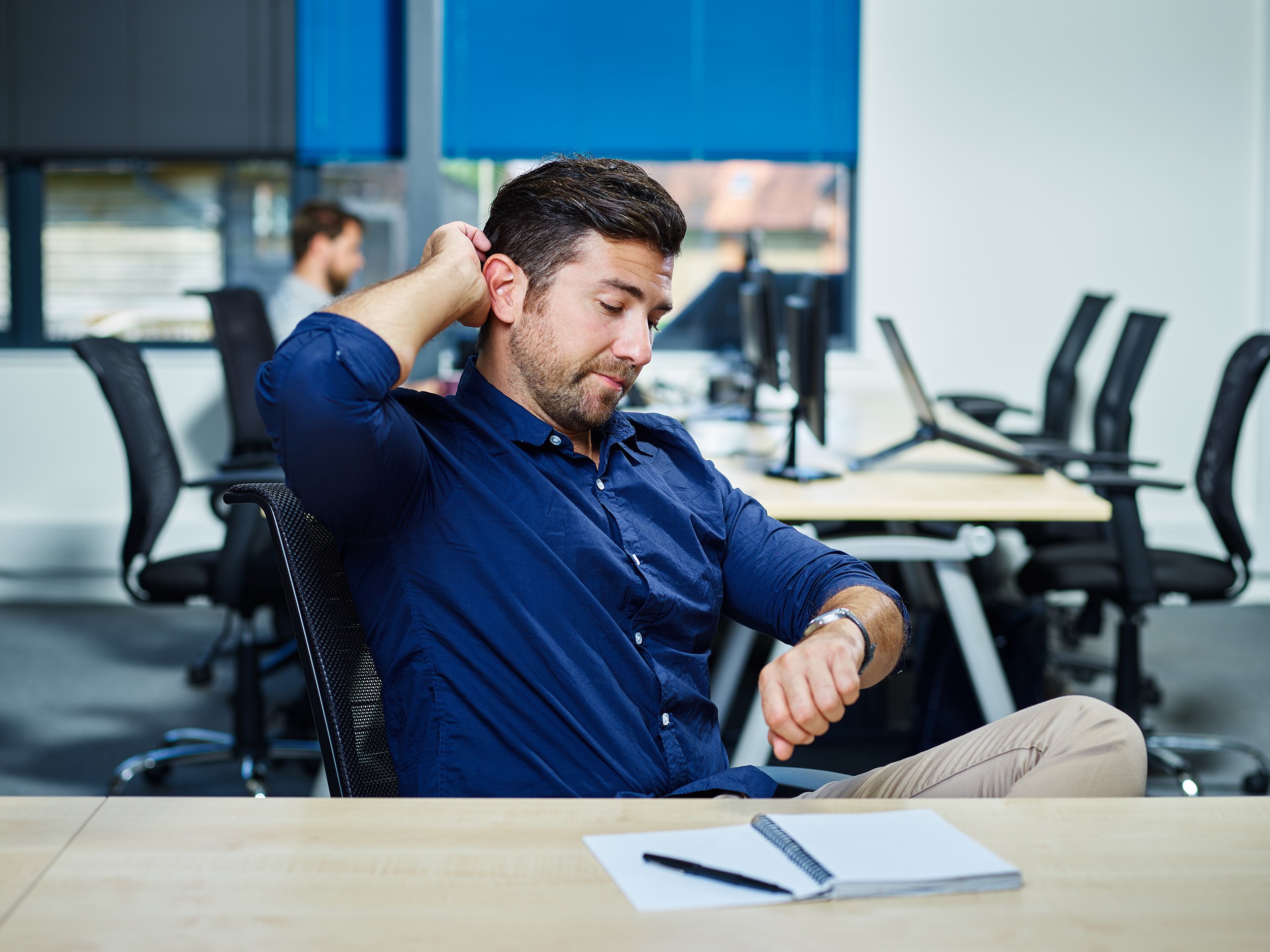 Body Posture
What is he communicating?
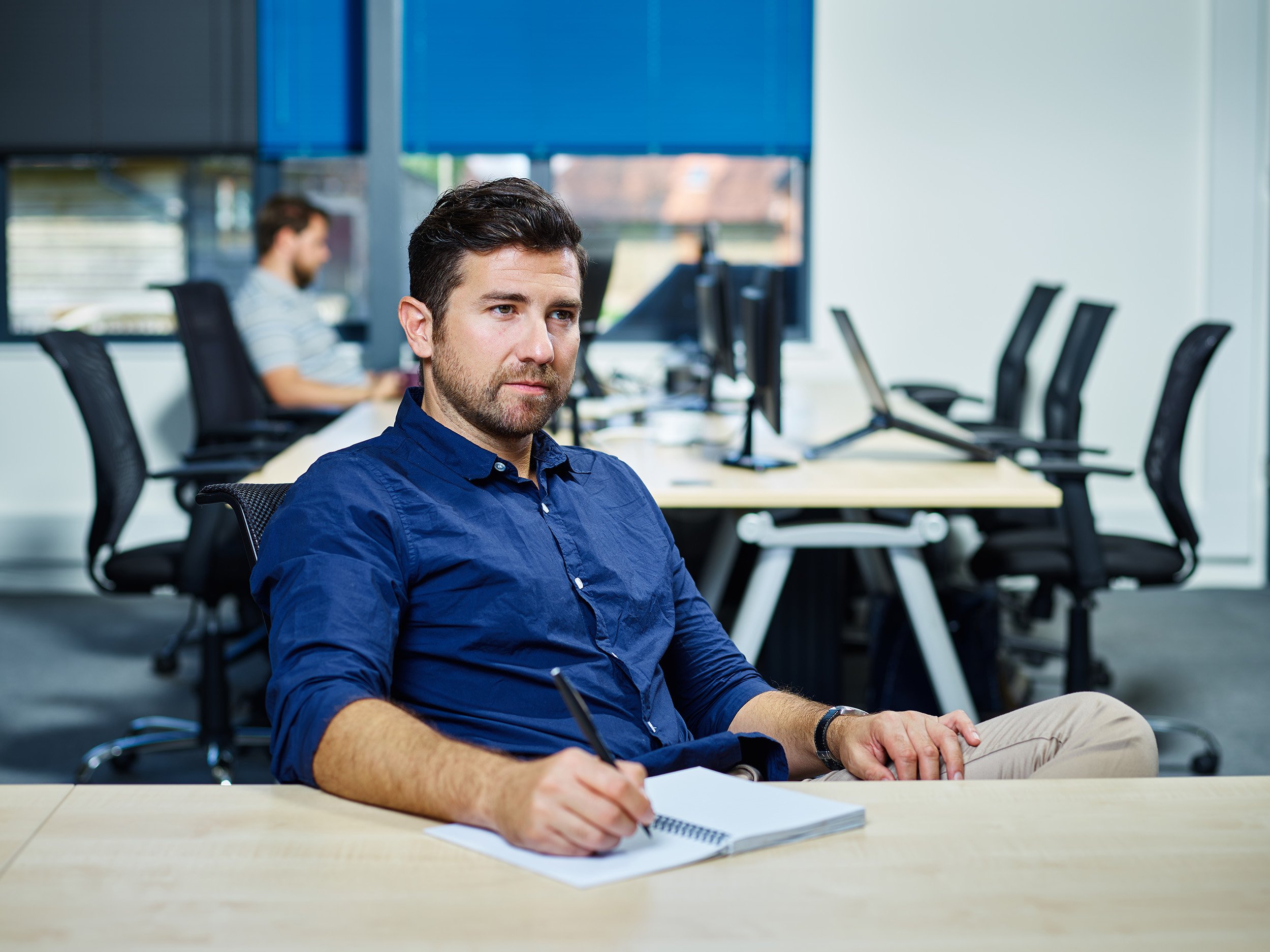 Body Posture
What is he communicating?
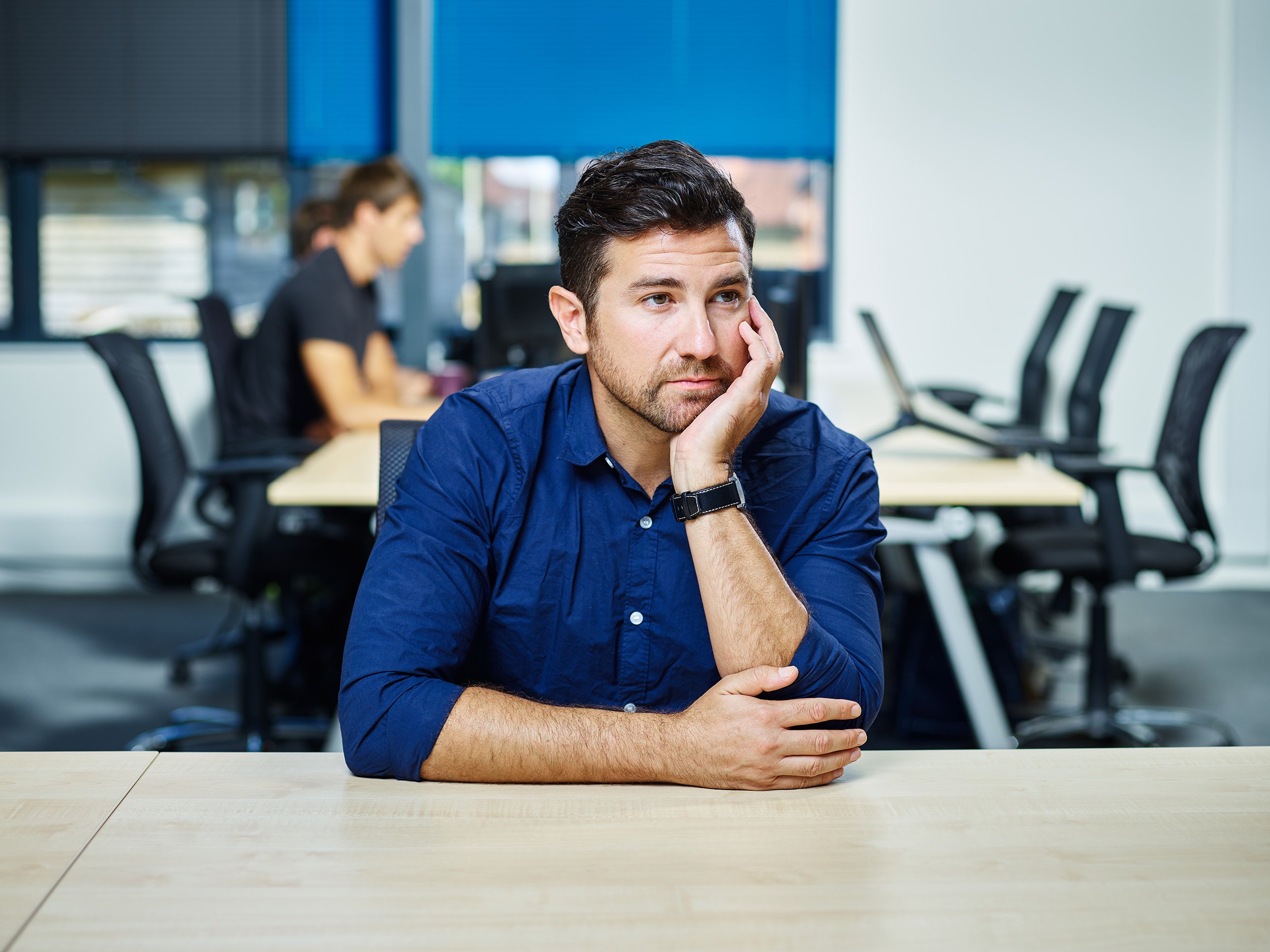 Body Posture
What is he communicating?
Body Posture
Good examples
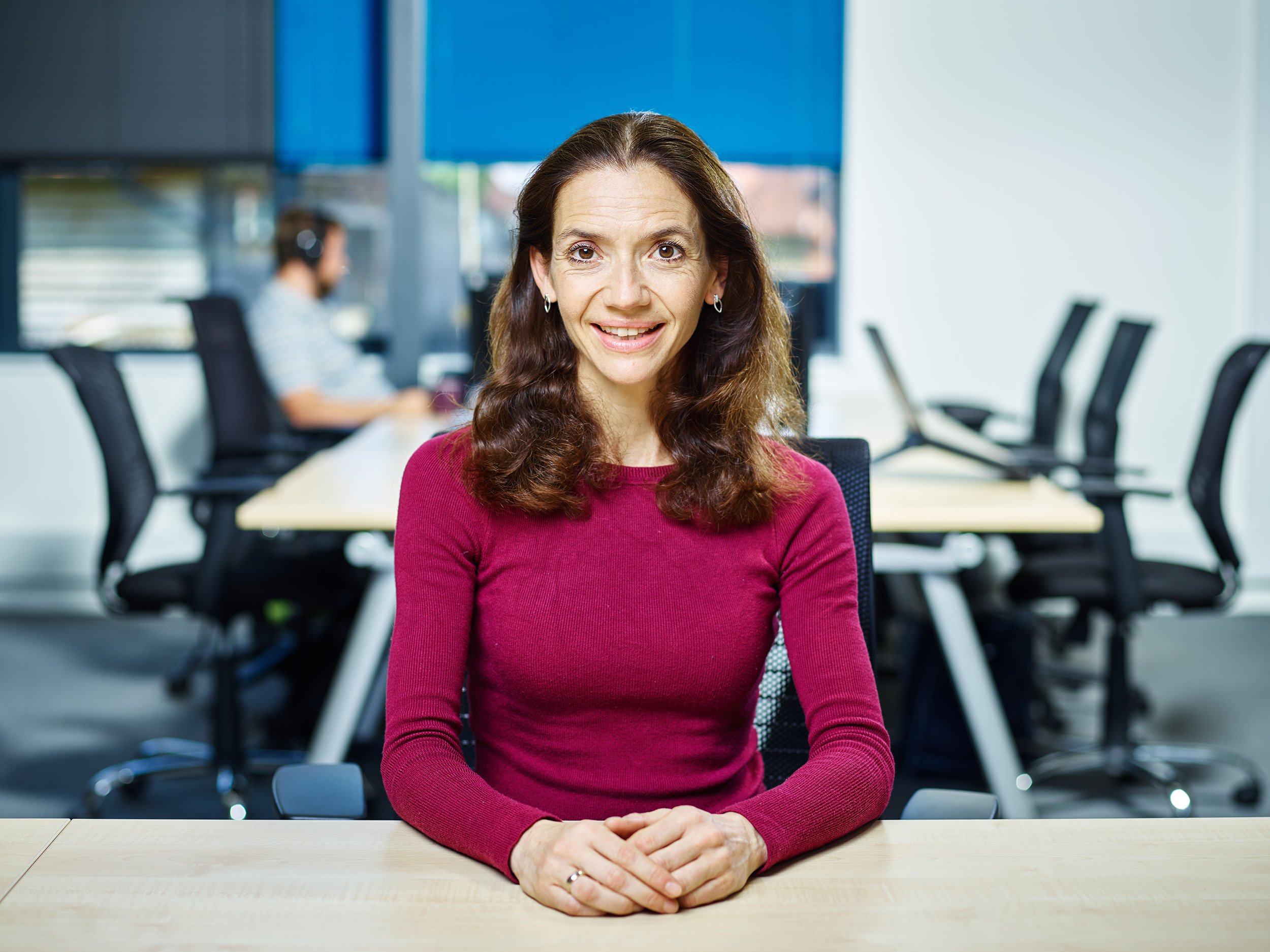 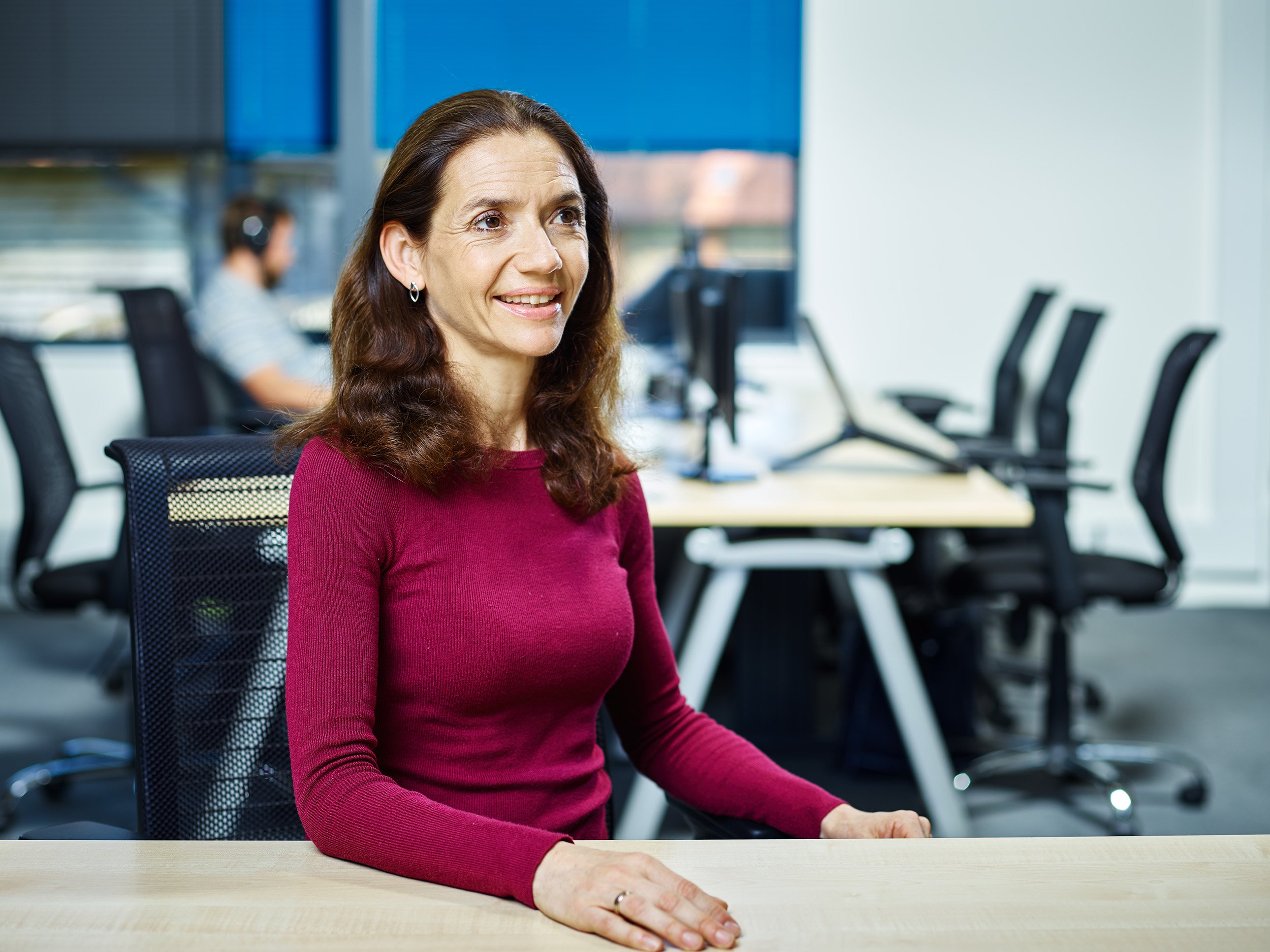 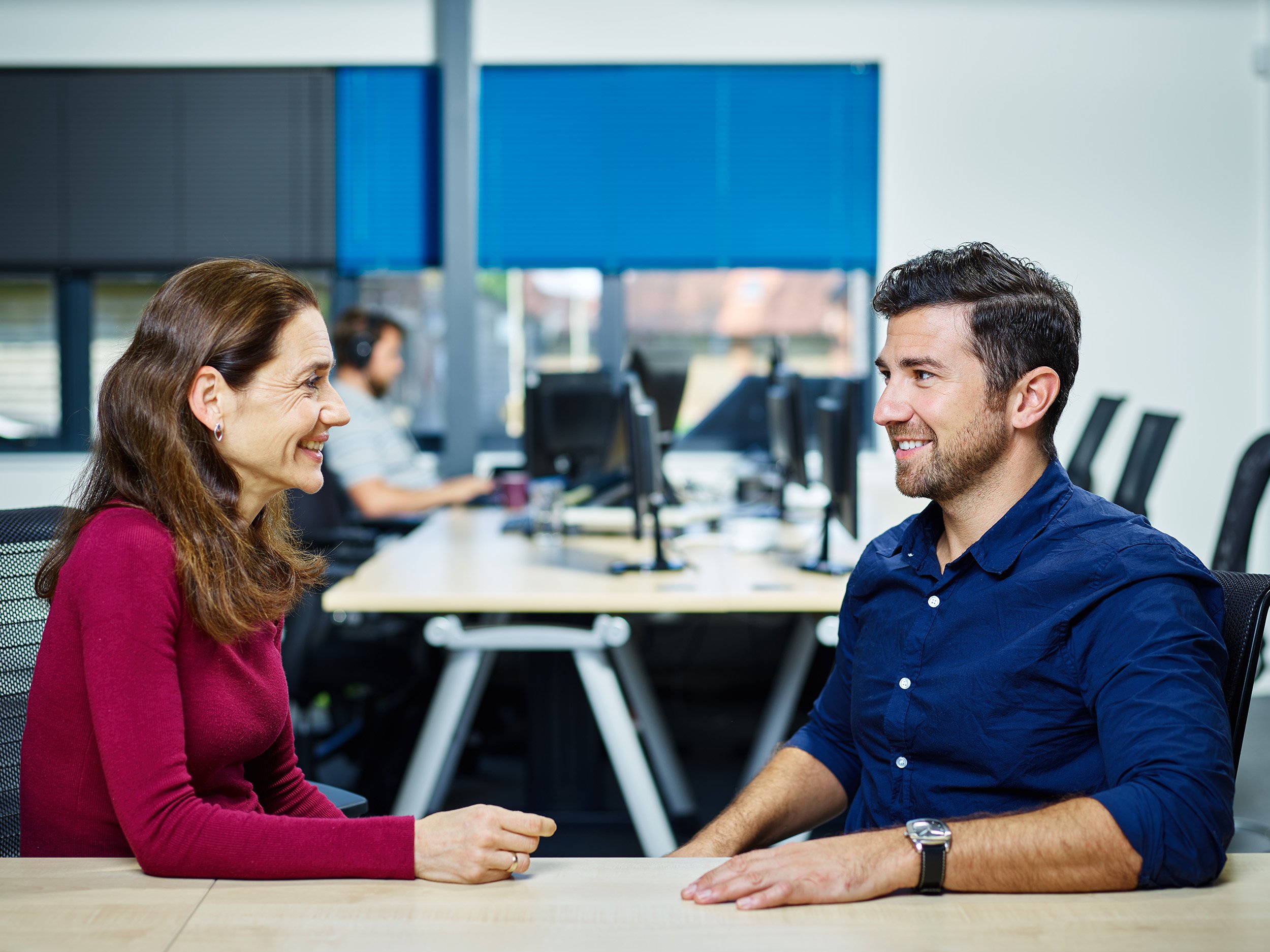 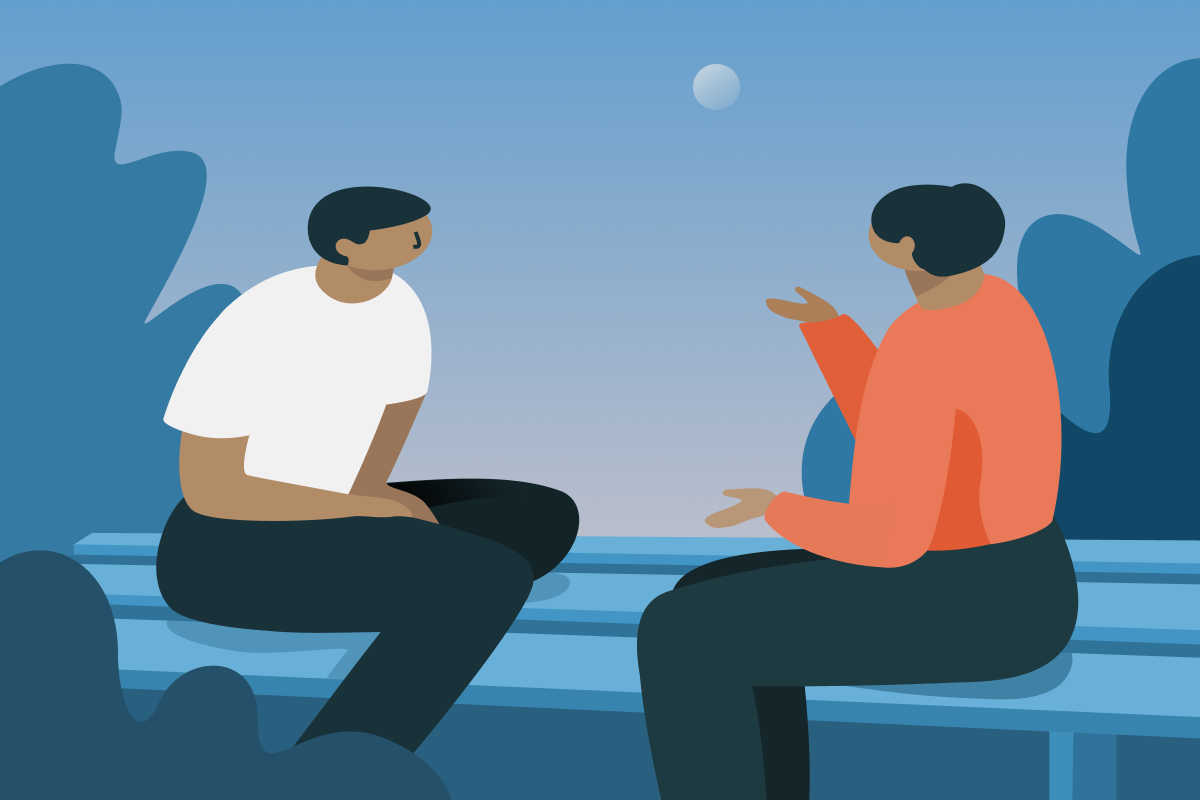 Body Posture
How can we show that we are listening?
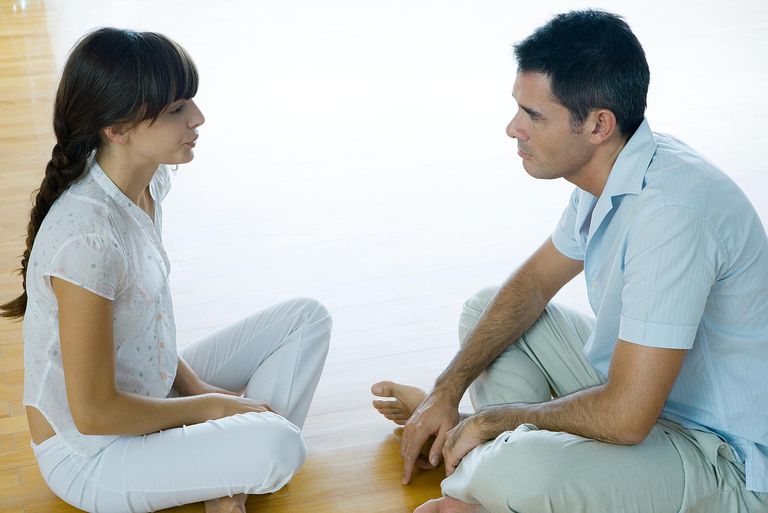 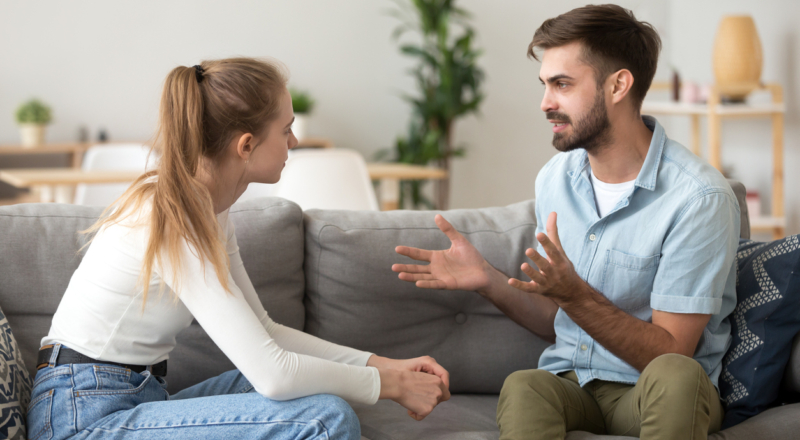 Mirroring Technique
Mirroring
Reflect their emotions.

Copy their facial expressions.
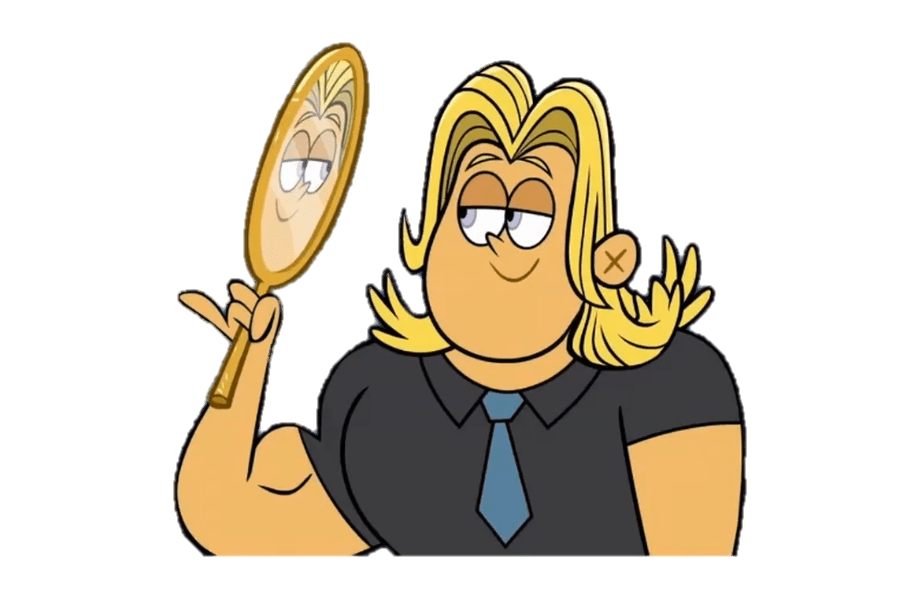 Mirroring
In conversation
Shows you are listening
Shows empathy 
Feel comfortable
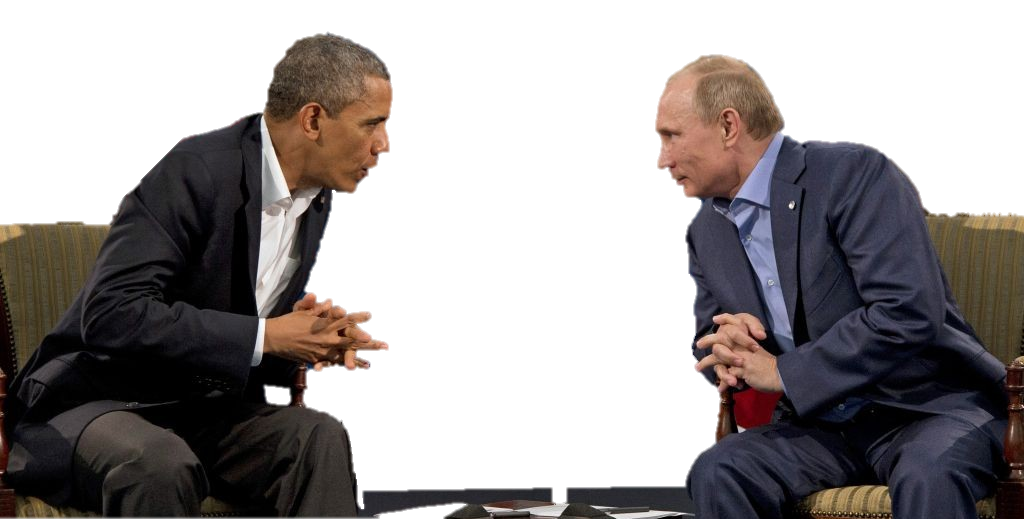 Mirroring
With a partner
One tells a story
One listens using mirroring
Oprah
James Corden Cries
How does Oprah use body language?
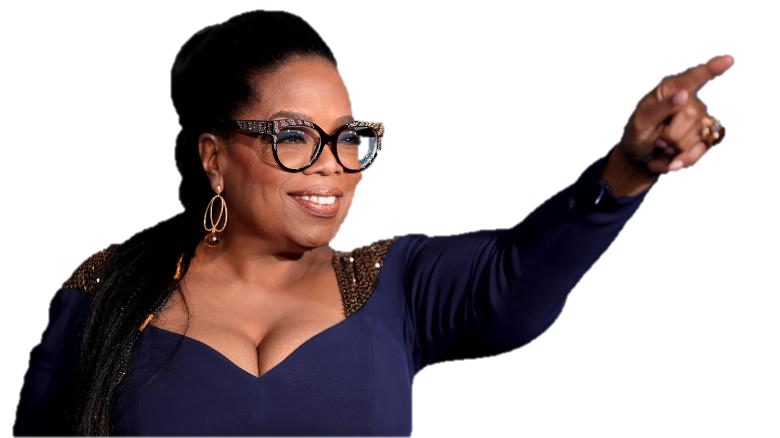 https://www.youtube.com/watch?v=_GZlUextcAA
Bonus Oprah
https://www.youtube.com/watch?v=v-ps2nfkAiA